STARTALK: Preparing  Teachers for the 21st Century
Day 3 July 10, 2015
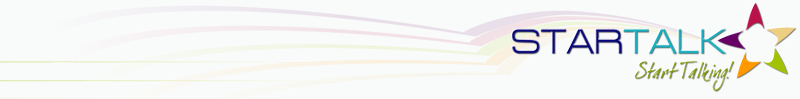 Review-Reflect
Comments or questions on Friday’s experiences?
Anything you would like us to work on / answer today?
Objectives for Today
By the end of today’s work together, participants will be able to . . . 
Identify learners’ diverse needs—age, proficiency level, learning styles, linguistic and cultural background (heritage vs. non-heritage), and special needs.
Reflect on ways to create a lesson plan and use varied activities that meet learners’ needs.
Use and integrate authentic resources and develop tasks appropriate to the proficiency of the students
Essential Questions
What is the difference between heritage speakers and other speakers of a language
What are authentic materials?
http://startalk.umd.edu/principles/
The 5 C’s = Standards
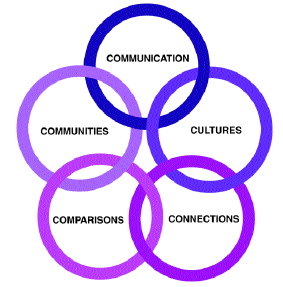 Goal 1:
 Communication
Goal 2: Cultures
Goal 3:  Connections
Goal 4:  Comparisons
Goal 5:  Communities
Communication
The communication standard stresses the use of language for communication in "real life" situations. It emphasizes "what students can do with language" rather than "what they know about language."
Cultures
Cultural understanding is an important part of world languages education. Experiencing other cultures develops a better understanding and appreciation of the relationship between languages and other cultures, as well as the student's native culture.
Connections
World languages instruction must be connected with other subject areas. Content from other subject areas is integrated with world language instruction through lessons that are developed around common themes.
Comparisons
Students are encouraged to compare and contrast languages and cultures. They discover patterns, make predictions, and analyze similarities and differences across languages and cultures.
Communities
Extending learning experiences from the world language classroom to the home and multilingual and multicultural community emphasizes living in a global society.
Adapting and Using Age-Appropriate Authentic Materials
The teacher uses authentic materials and designs tasks appropriate to the language proficiency and age level of the learners.
The teacher uses a range of authentic print and non-print materials in a variety of technological formats.
Authentic Materials
Texts, photos, videos, and other resources that were not specially prepared for pedagogical purposes.
These expose students to real language in real contexts.
In other words, YOU do not have to prepare the resources,  but rather the ACTIVITIES you and students will do with the resources.
Examples?
Authentic Materials
Anything you as a native speaker read, watch, listen to!
http://www.pravda.ru/
http://www.eurofoodseattle.com/catering-menus-cyrillic.htm
http://www.merlot.org/merlot/materials.htm?category=2440
http://www.lmp.ucla.edu/Lessons.aspx?menu=003
Heritage students
Think, pair, share
Think about your understanding / definition of heritage speaker
Pair with a partner and share
Share with with the class
Heritage Language Learners: who are they?
Narrow definition: those who have been exposed to a particular language in childhood but did not learn it to full capacity because another language became dominant. FUNCTIONAL PROFICIENCY 
Broad definition: those who have been raised with a strong cultural connection to a particular language, usually through family interaction. CULTURAL AFFINITY 

(Polinsky & Kagan, 2007)
[Speaker Notes: Who are they?
What do language teachers need to know to teach them well?]
HLL profile:oral performance characteristics
Pronunciation/intonation – Americanized/Native-like 
Mispronunciations – Yes 
Borrowings – Yes 
Speech rate – Native-like 
Lexical errors – Yes 
Grammatical errors – Yes 

Word order – Americanized/Native-like 
Complex syntax – Some 
Code-switching – No 
Awareness of register - No
[Speaker Notes: A typical HLL came to the US at a pre-school/elementary school age and can speak but may not be literate or was born in the US to Russian parents and learned Russian at home or at church/private school. Thus they are most often second or 1.5 generation immigrants that, to make things even more complex, often speak a non-prestige variety of their heritage language. Such students are sequential bilinguals that mostly use their heritage language till the age of 5. After that, American school starts and English becomes the dominant language, overshadowing the heritage language abilities. However, the heritage language continues to be used in limited ways at home and in the community. Since some HLL may be illiterate, but can speak very well, here are the characteristics of their oral performance.]
UW STARTALK 2012 student profiles
21 students (ages 14-18 years old)
Born in the US or arrived before age 3 (10) 
Age at immigration: 4-9 (7) 
Age at immigration: 9-14 (4)
Self-ratings in listening, speaking, reading, and writing:
Receptive are stronger than productive skills (15)
Receptive equal productive skills (6)
Student 1/Student 2
[Speaker Notes: Discuss this slide in terms of what difference does the speaking at home make...+ student 2 goes back to Russia from time to time…(exposure to langauge)

Following the ACTFL criteria (that as we know are oriented to non-heritage learners of a foreign language), we could probably rate those students as Intermediate Low and Advanced Low.]
HLLs gaps in linguistic knowledge and mistakes
incomplete grammar
limited vocabulary
limited pragmatic competence
BUT: 
near-native pronunciation 
high range fluency
Getting to a higher proficiency level
According to C. Martin, instruction should focus on:
Awareness of what is defined as Superior level language
Functions, contexts and content areas, the text type, and the expectations for accuracy 
Expansion of contexts and content areas beyond personal and anecdotal
Expansion of the lexical base to include precise (rather than generic) vocabulary
Producing coherent extended discourse that goes beyond the single paragraph
Dealing with topics from an abstract perspective
[Speaker Notes: It is well known that getting to higher proficiency levels in any language demands a lot of effort and personal resources. Research on this topic (C. Martin), which was based on testing HLLs of Spanish and Russian, and its findings resulted in the following recommendations to HLL teachers:]
Self-study resources for working with heritage students
http://startalk.nhlrc.ucla.edu/default_startalk.aspx
Lesson 3
Lesson 5
Same Text, Different Tasks
Take one authentic text
Differentiate the tasks
What would a novice level (beginning) student do with the text?
What would an intermediate student do with the text?
What would a heritage speaker do with the text?
Lesson planning
Use backward planning and the UW STARTALK lesson template
Think of can-do statements for the objectives of a one-class period lesson
Lesson planning continued
Think of authentic resources that will support your theme and your can-do objectives
How will you find these resources?
What kinds of communicative activities could your students do around these resources?
Interpersonal, interpretive, presentational
Your Tasks
Review resources in TELL:  The Learning Experience
Respond to journal prompt #3 in Moodle
Research your topic for your microteaching
Create TPR video and post to your Google site
Continue work on google sites and Linguafolio